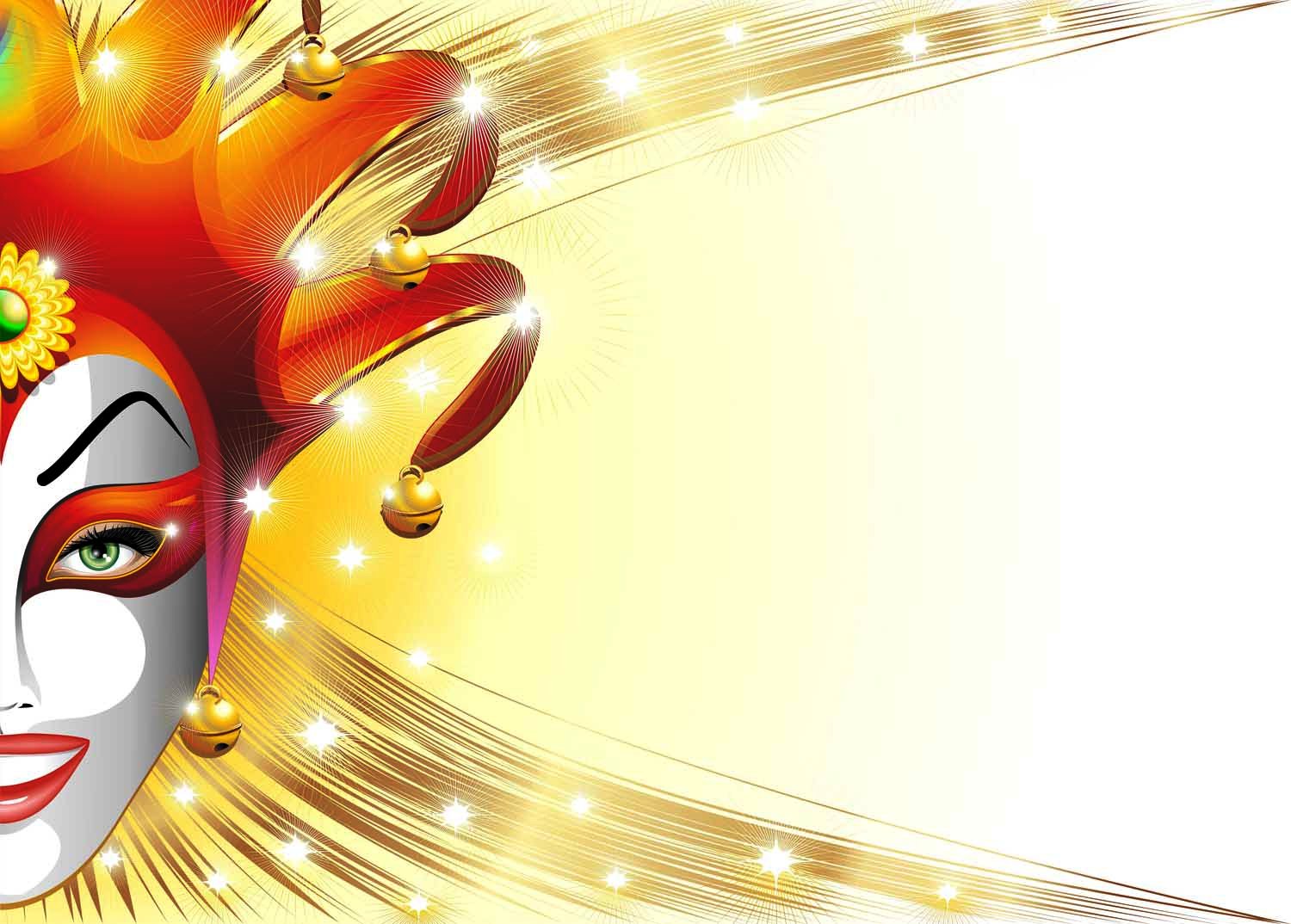 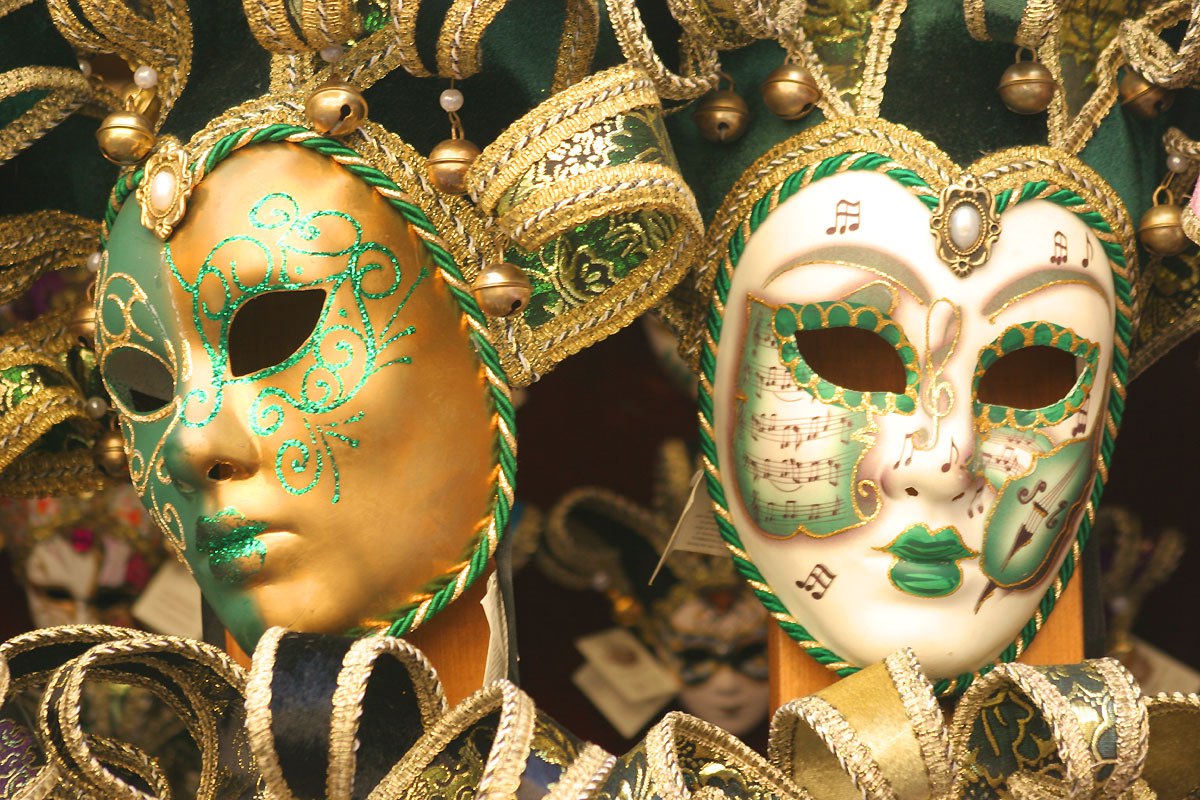 Имаготерапия. Сцена – лечит!
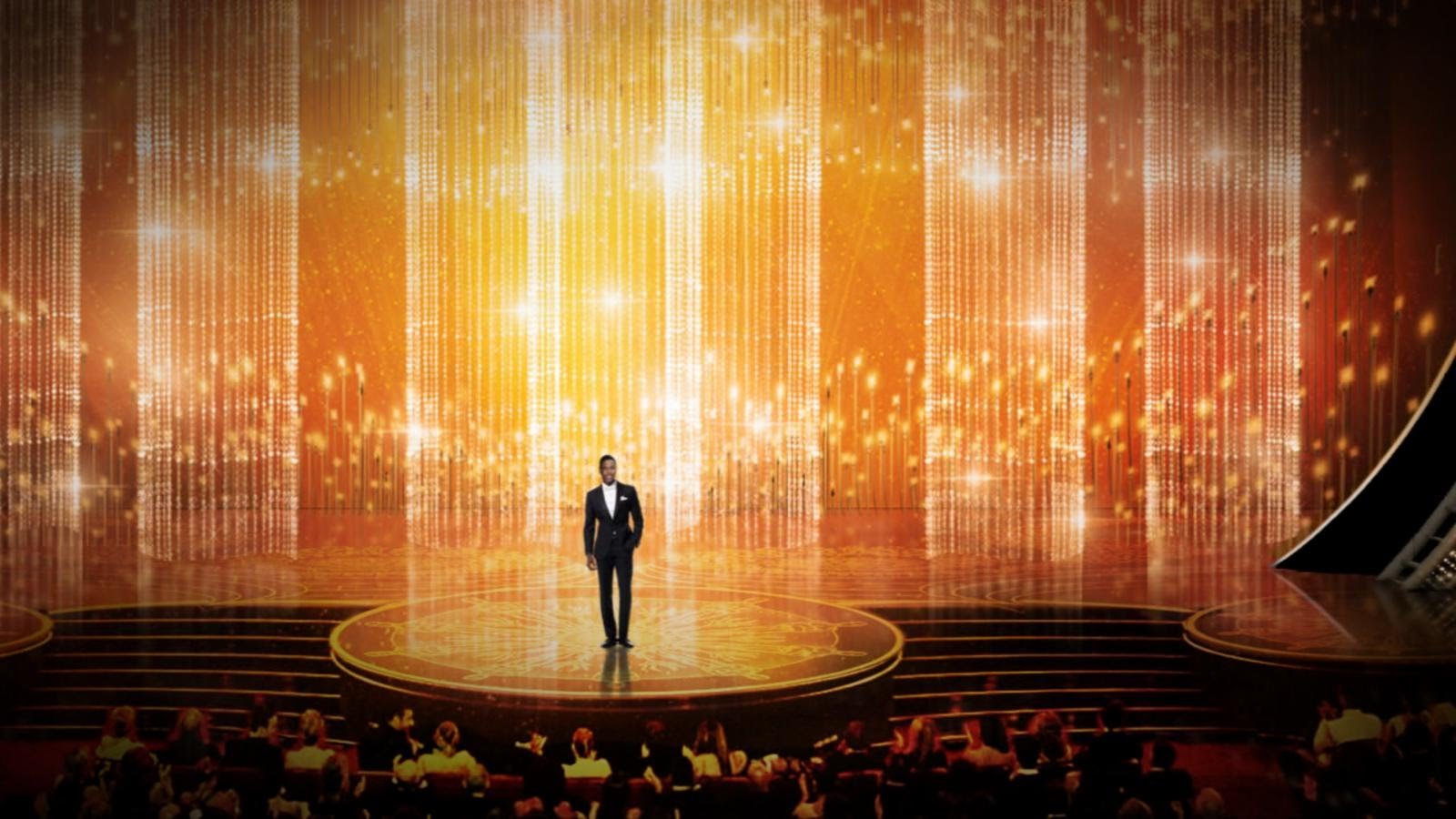 Суть проекта
Имаготерапия - разновидность арт-терапии при которой главным средством достижения терапевтического эффекта является развитие и обогащение личности пациента путём активизации творческой активности пациента.
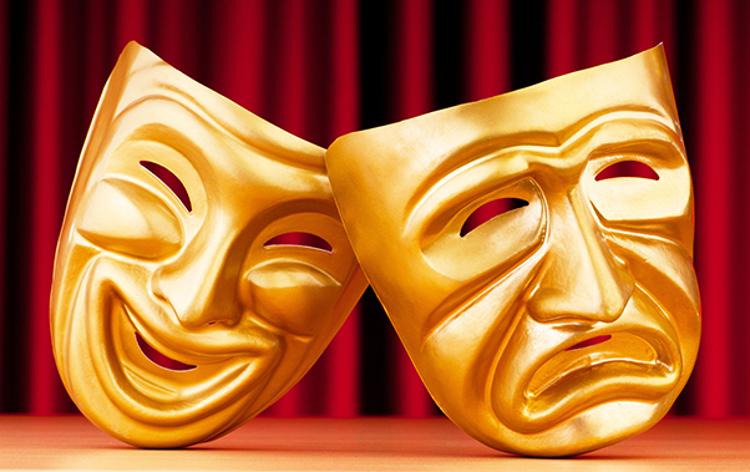 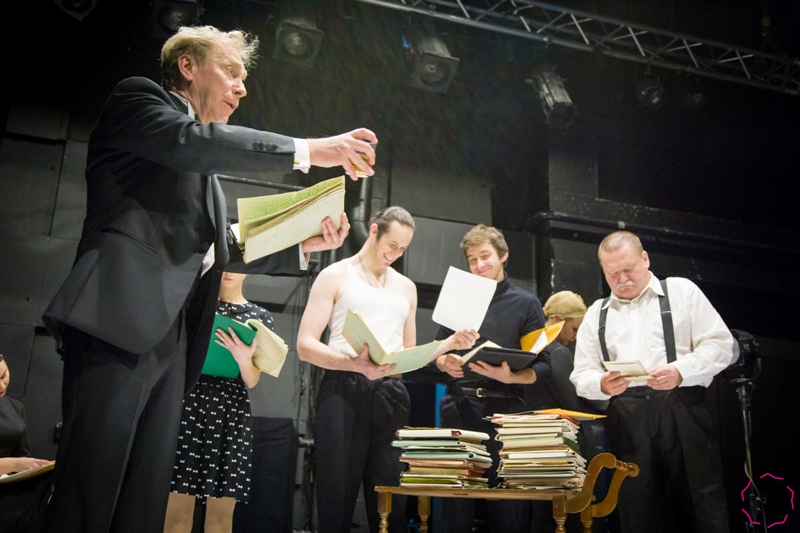 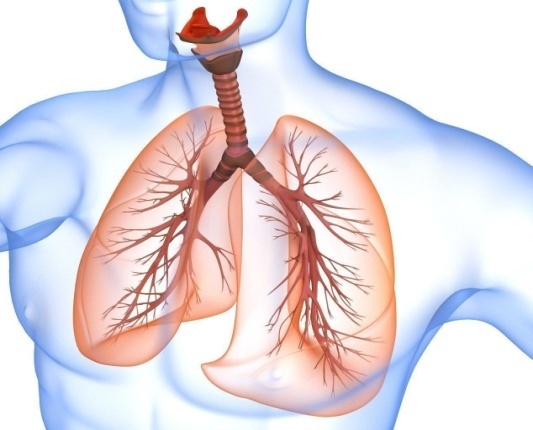 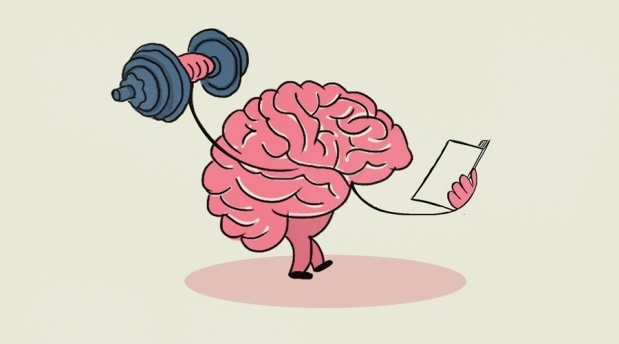 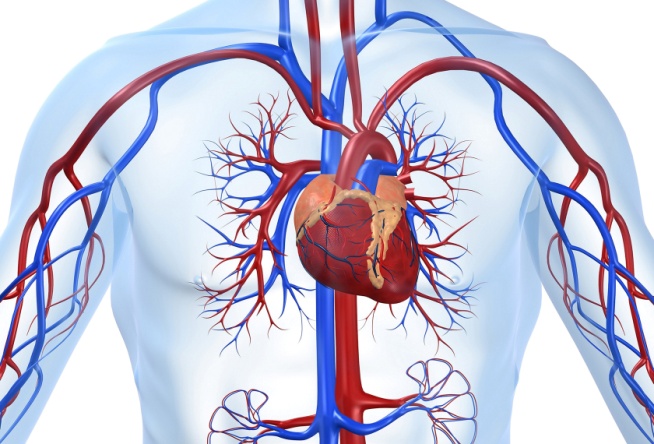 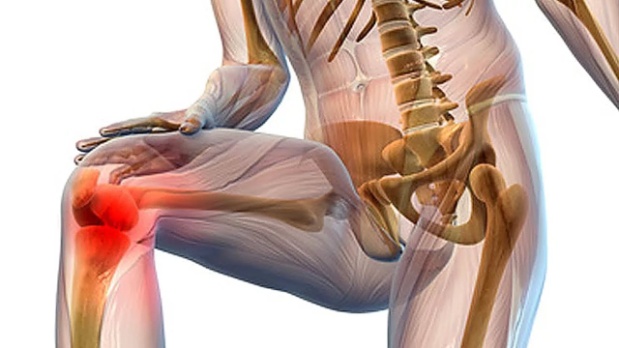 Целевая аудитория
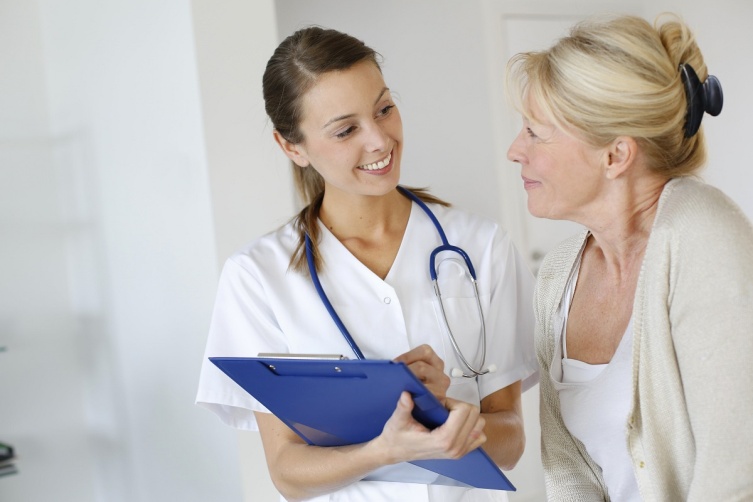 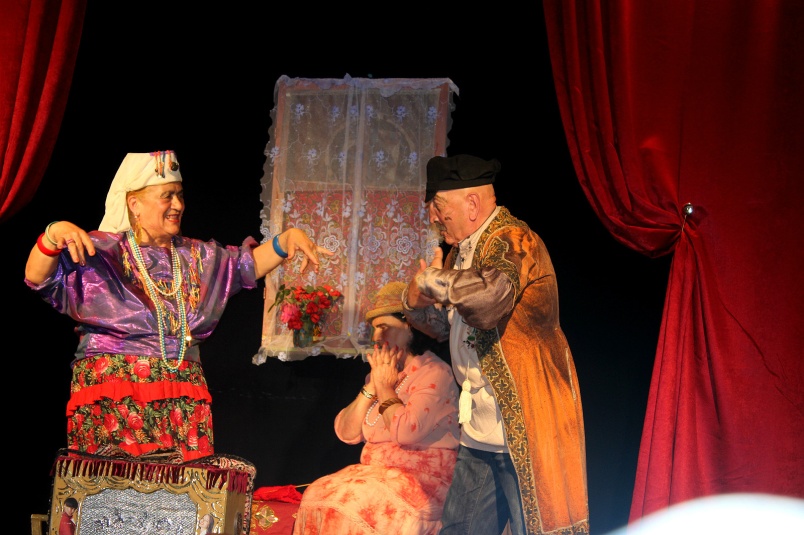 Результаты проекта
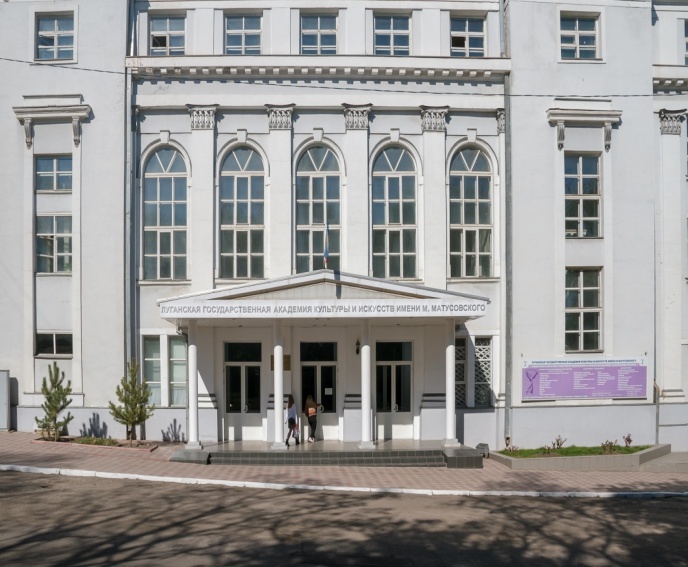 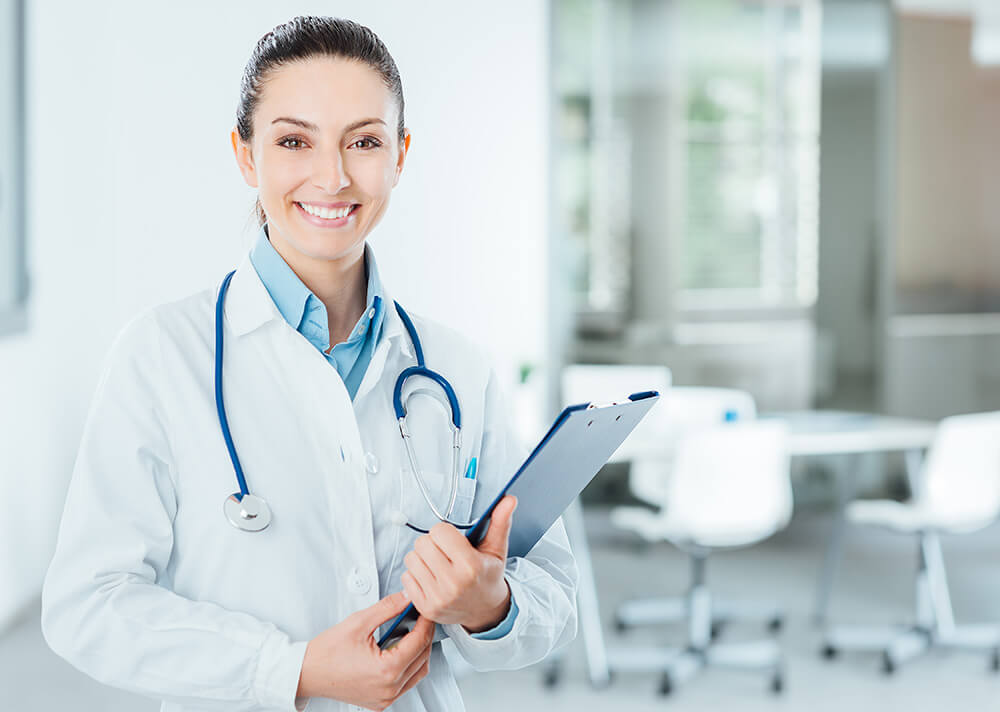 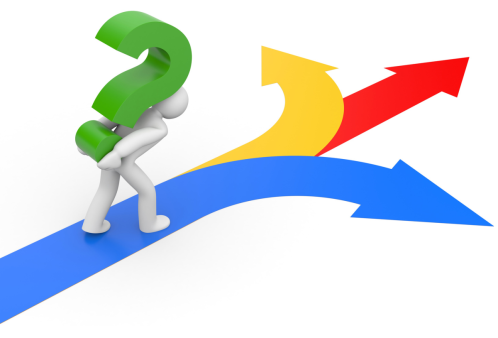 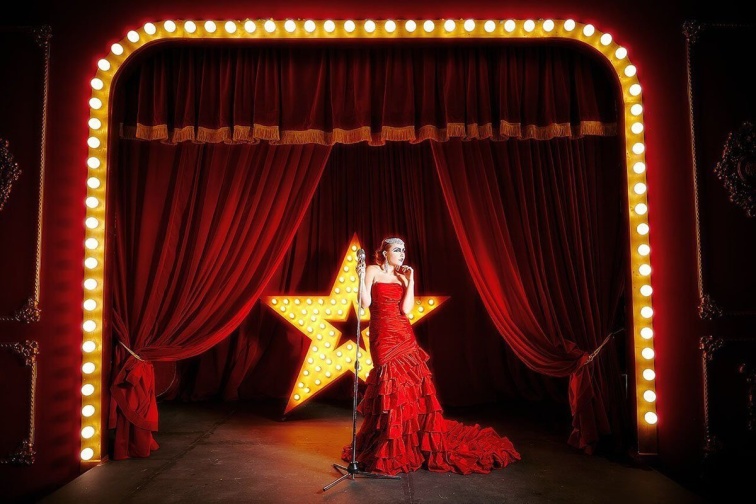 Реализация проекта
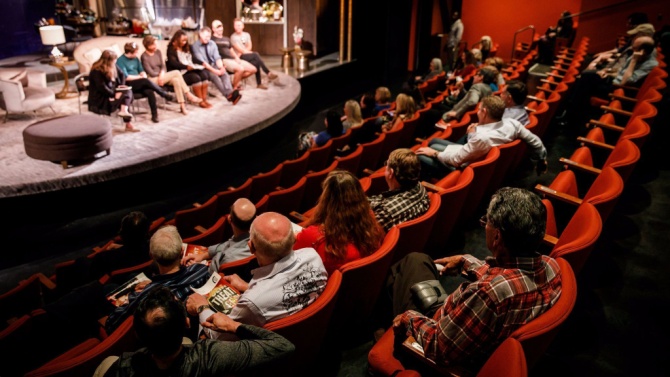 Пилотный проект
Группа из 7-10 человек с проблемами по здоровью и творческим потенциалом
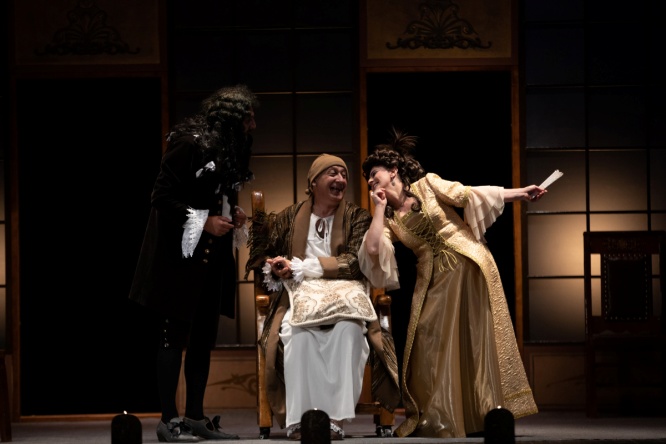 Совместные групповые занятия с врачами и преподавателями
Польза
Человек становится здоровее и счастливее от возможности реализовать себя и раскрыть свой внутренний потенциал.
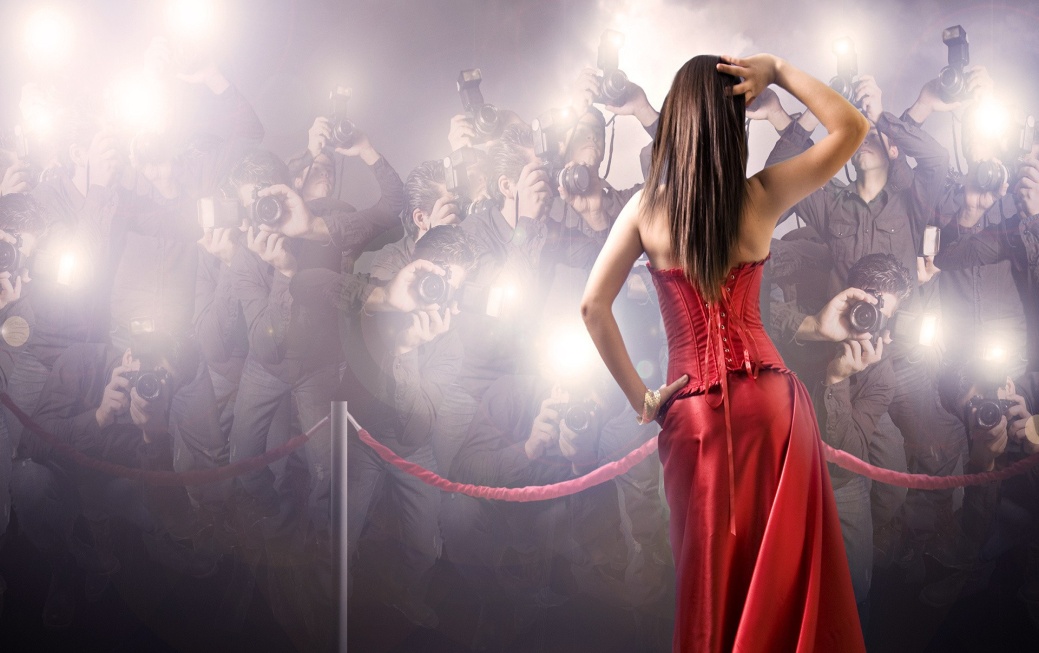 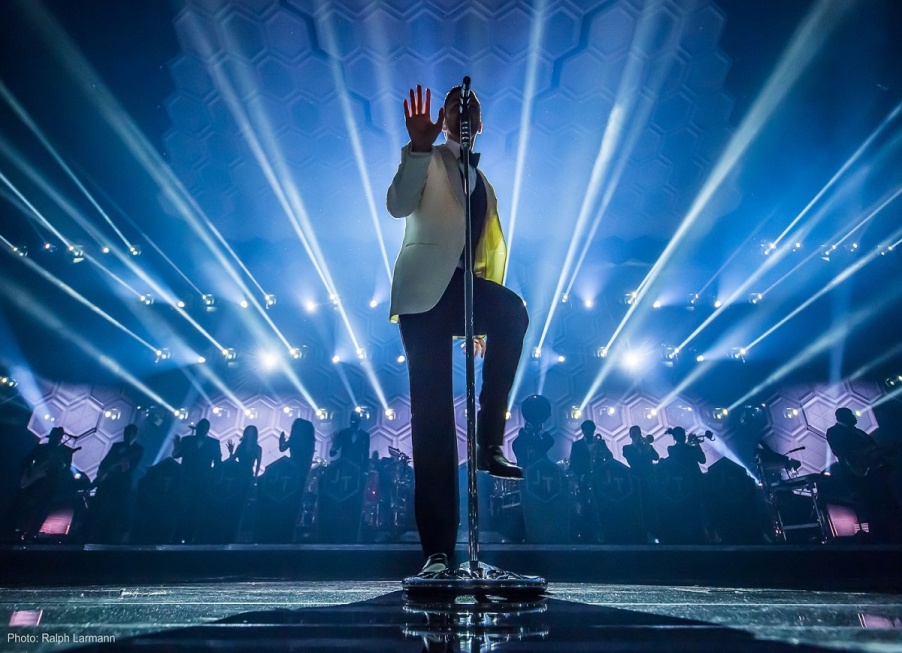 Помощь
Если сумеем помочь одному, есть возможность помочь многим. Это наглядный пример как любой желающий может стать здоровее и своим примером указать путь к здоровью для многих.
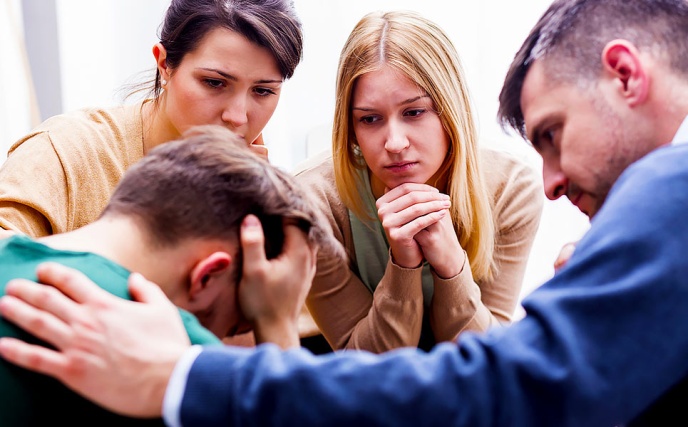 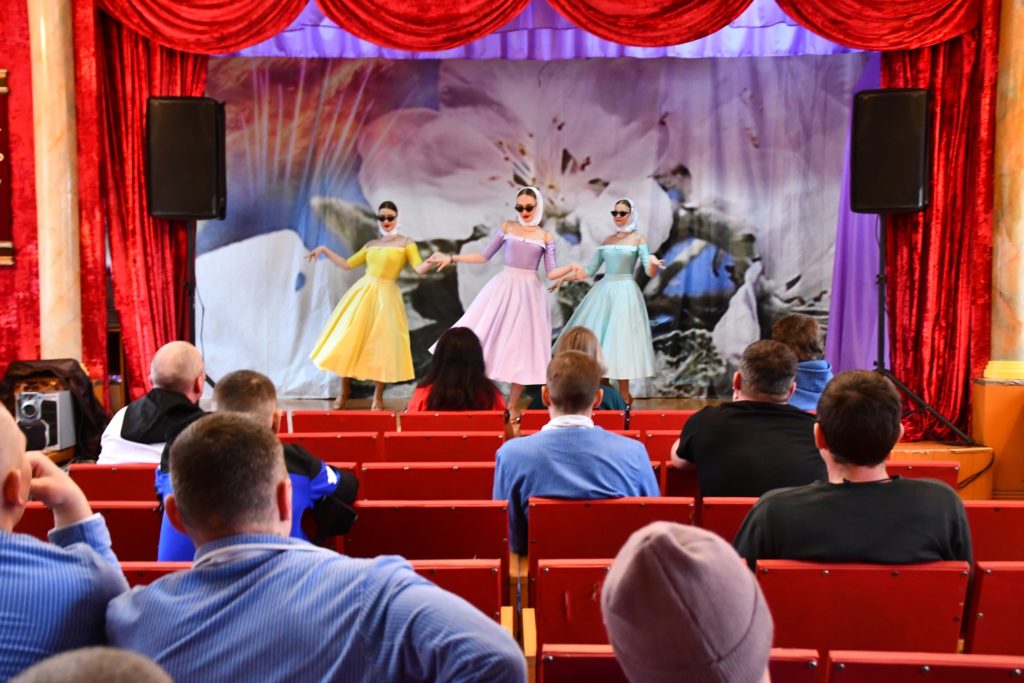 Здоровый человек на сцене – это красивый человек. 
Это путь к улучшению себя.
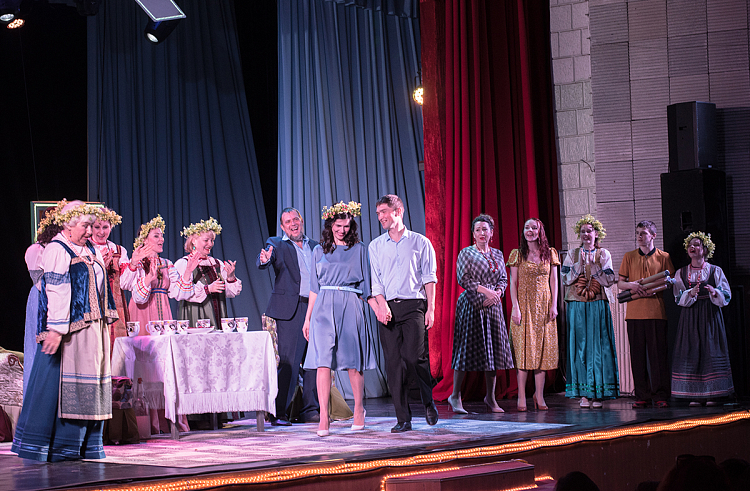 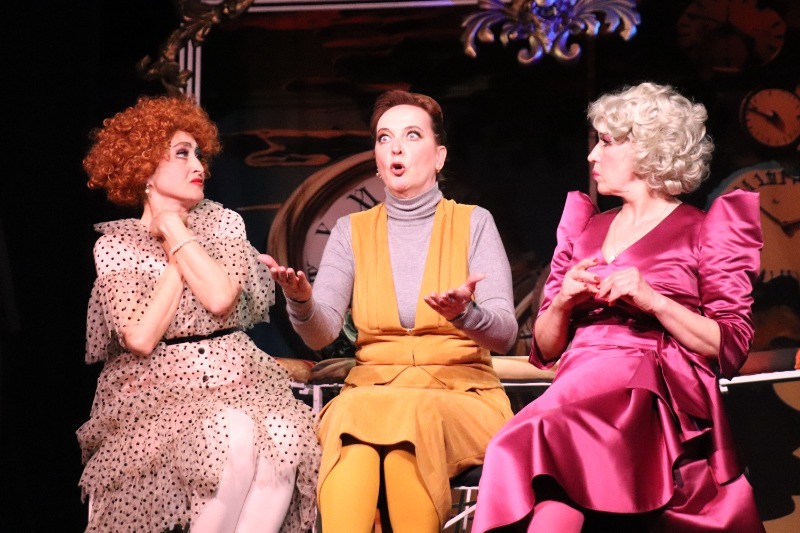 Сцена – лечит!
Спасибо за внимание!